Олимпийские игры в древности.
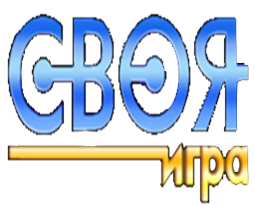 Числа
10
20
30
40
50
Ребусы
10
20
30
40
50
Понятия
10
20
30
40
50
Имена
10
20
30
40
50
Винегрет
10
20
30
40
50
Числа.
10
С какой периодичностью проводились Олимпийские игры?
Числа.
10
1 раз в 4 года
Числа.
20
Сколько месяцев упражнялись атлеты?
Числа.
20
10 месяцев
Числа.
30
В течение какого количества дней длились соревнования?
Числа.
30
5 дней
40
Числа.
40
Когда состоялись первые олимпийские игры в древней Греции?
Числа.
40
В 776 году до н.э.
Числа.
50
Сколько кругов было в гонках колесниц на олимпийском ипподроме?
Числа.
50
12 кругов
Ребусы.
10
Разгадайте.
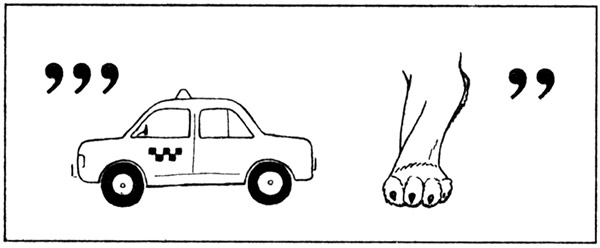 Ребусы.
10
Сила
Ребусы.
20
Разгадайте.
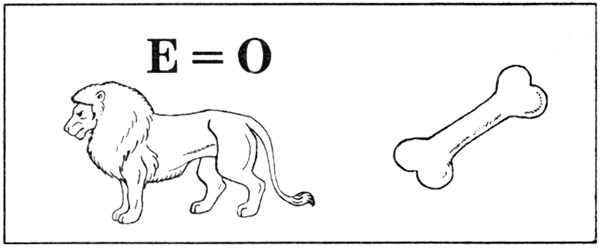 Ребусы.
20
Ловкость
30
Ребусы.
30
Разгадайте.
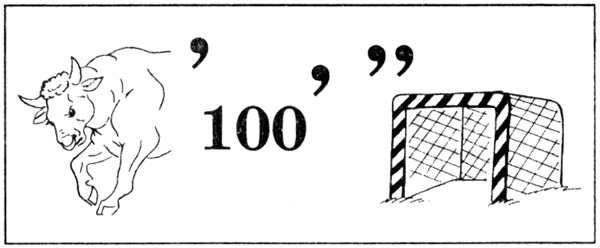 Ребусы.
30
Быстрота
Ребусы.
40
Разгадайте.
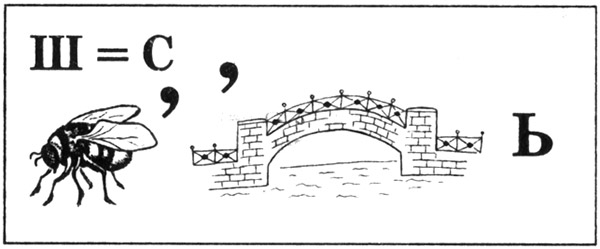 Ребусы.
40
Смелость
Ребусы.
50
Разгадайте.
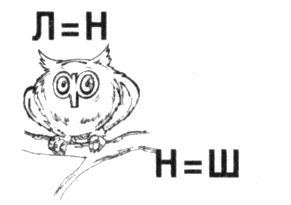 Ребусы.
50
Финиш
Понятия.
10
Место для проведения конных соревнований?
Понятия.
10
ипподром
Понятия.
20
Участник состязаний, человек крепкого телосложения, силач.
Понятия.
20
Атлет
Понятия.
30
Место, где проходили соревнования?
Понятия.
30
Стадион
Понятия.
40
Власть народа в Греции?
Понятия.
40
Демократия
50
Понятия.
50
Народ на греческом языке?
Понятия.
50
ДЕМОС
10
Имена.
10
Самый прославленный среди борцов. Он еще подростком поднимал теленка. 6 раз становился победителем игр?
Имена.
10
МИлон
Имена.
20
Имя атлета, который одной рукой удерживал за колесо колесницу?
Имена.
20
Полидам
Имена.
30
Кто вычистил пресловутые конюшни царя Элиды и в честь победы над Авгием организовал первые состязания?
Имена.
30
Геракл
Имена.
40
Кто предложил царю воинственной Спарты Ликургу учредить состязания, во время которых бы устанавливалось священное перемирие — экейхерия?
Имена.
40
ифит
Имена.
50
Кто из богов покровительствовал атлетам?
Имена.
50
гермес
Винегрет.
10
В какой части Греции располагался город Олимпия, где прошли первые Олимпийские игры?
Винегрет.
10
Южной
20
Винегрет.
20
На олимпийских играх пятиборье состояло из следующих видов: бег, прыжки в длину, борьба, метание копья и …
Винегрет.
20
Метание диска
Винегрет.
30
Высокая, скалистая гора в северной Греции, считалось, что там живут боги.
Винегрет.
30
олимп
Винегрет.
40
Чем награждали победителя?
Винегрет.
40
ВЕНКОМ ИЗ ВЕТОК ОЛИВЫ
Винегрет.
50
Что делали в каждый из 5 дней Олимпийских игр?
Винегрет.
50
1д.- жертвоприношения богам и клятва судей; 
2-3-4д. – соревнования; 
5 д. – итоги и награждения.